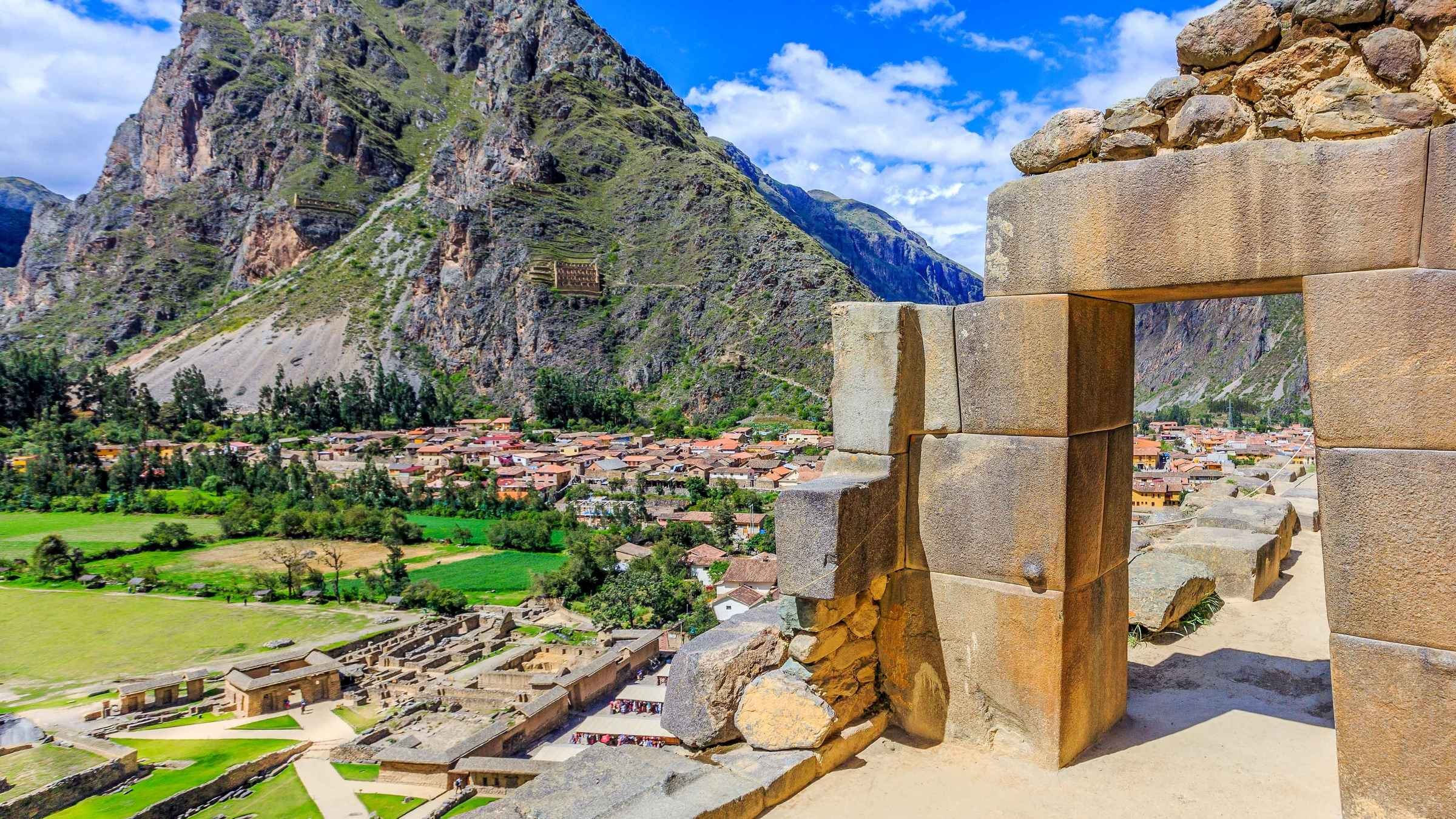 Ollantaytambo
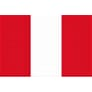 Country	 Peru
Region	Cusco
Province	Urubamba
District	Ollantaytambo
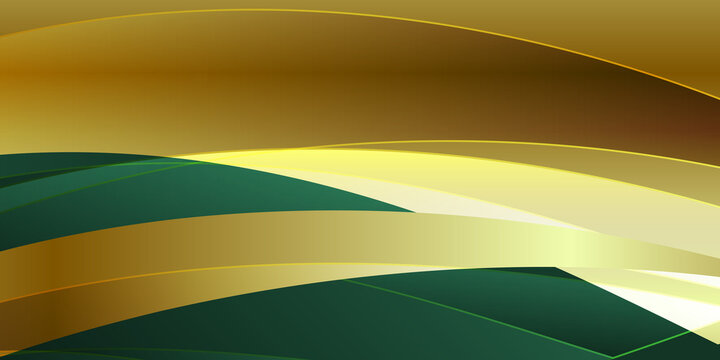 Ollantaytambo is a town and an Inca archaeological site in southern Peru some 72 km (45 mi) by road northwest of the city of Cusco. It is located at an altitude of 2,792 m (9,160 ft) above sea level in the district of Ollantaytambo, province of Urubamba, Cusco region. During the Inca Empire, Ollantaytambo was the royal estate of Emperor Pachacuti, who conquered the region  and built the town and a ceremonial center. At the time of the Spanish conquest of Peru, it served as a stronghold for Manco Inca Yupanqui, leader of the Inca resistance. Located in the Sacred Valley of the Incas, it is now an important tourist attraction on account of its Inca ruins and its location en route to one of the most common starting points for the four-day, three-night hike known as the Inca Trail.
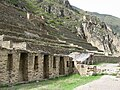 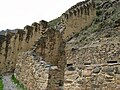 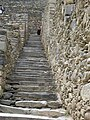 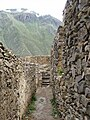 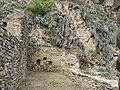 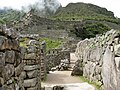 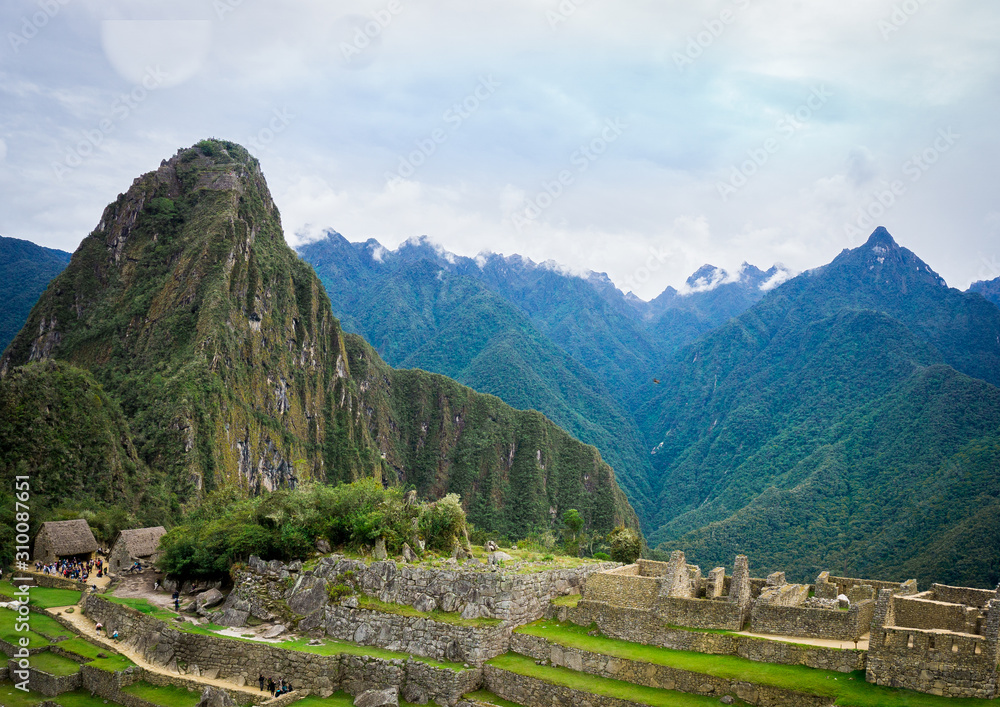 Description
The town of Ollantaytambo is located along the Patakancha River, close to the point where it joins the Willkanuta River. The main settlement is located on the left margin of the Patakancha with a smaller compound called 'Araqhama on the right margin. The main Inca ceremonial center is located beyond 'Araqhama on a hill called Cerro Bandolista. Several Inca structures are in the surrounding areas, and what follows is a brief description of the main sites.
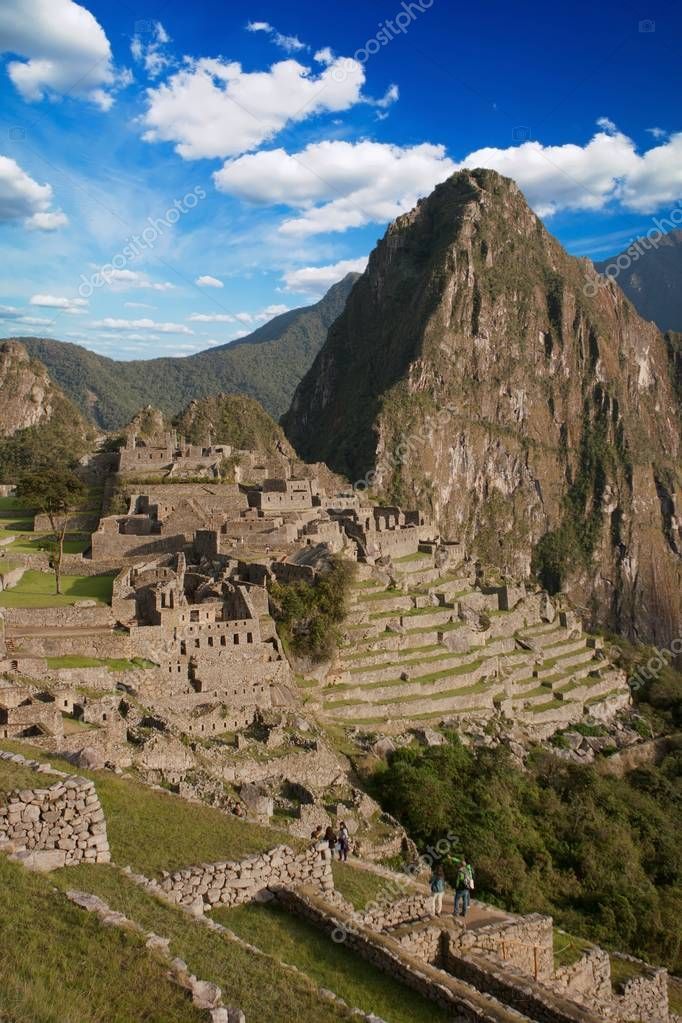 Terraces of Pumatallis
The valleys of the Urubamba and Patakancha Rivers along Ollantaytambo are covered by an extensive set of agricultural terraces or andenes which start at the bottom of the valleys and climb up the surrounding hills. The andenes permitted farming on otherwise unusable terrain; they also allowed the Incas to take advantage of the different ecological zones created by variations in altitude. Terraces at Ollantaytambo were built to a higher standard than common Inca agricultural terraces; for instance, they have higher walls made of cut stones instead of rough fieldstones. This type of high-prestige terracing is also found in other Inca royal estates such as Chinchero, Pisaq, and Yucay.

A set of sunken terraces starts south of Ollantaytambo's Plaza de Armas, stretching all the way to the Urubamba River. They are about 700 m long, 60 m wide, and up to 15 m below the level of surrounding terraces; due to their shape, they are called Callejón, the Spanish word for alley. Land inside Callejón is protected from the wind by lateral walls which also absorb solar radiation during the day and release it during the night; this creates a microclimate zone 2 to 3 °C warmer than the ground above it. These conditions allowed the Incas to grow species of plants native to lower altitudes that otherwise could not have flourished at this site.

At the southern end of Callejón, overlooking the Urubamba River, is an Inca site called Q'ellu Raqay. Its interconnected buildings and plazas form an unusual design quite unlike the single-room structures common in Inca architecture. As the site is isolated from the rest of Ollantaytambo and surrounded by an elaborate terraces, it was postulated to be a palace built for emperor Pachacuti.
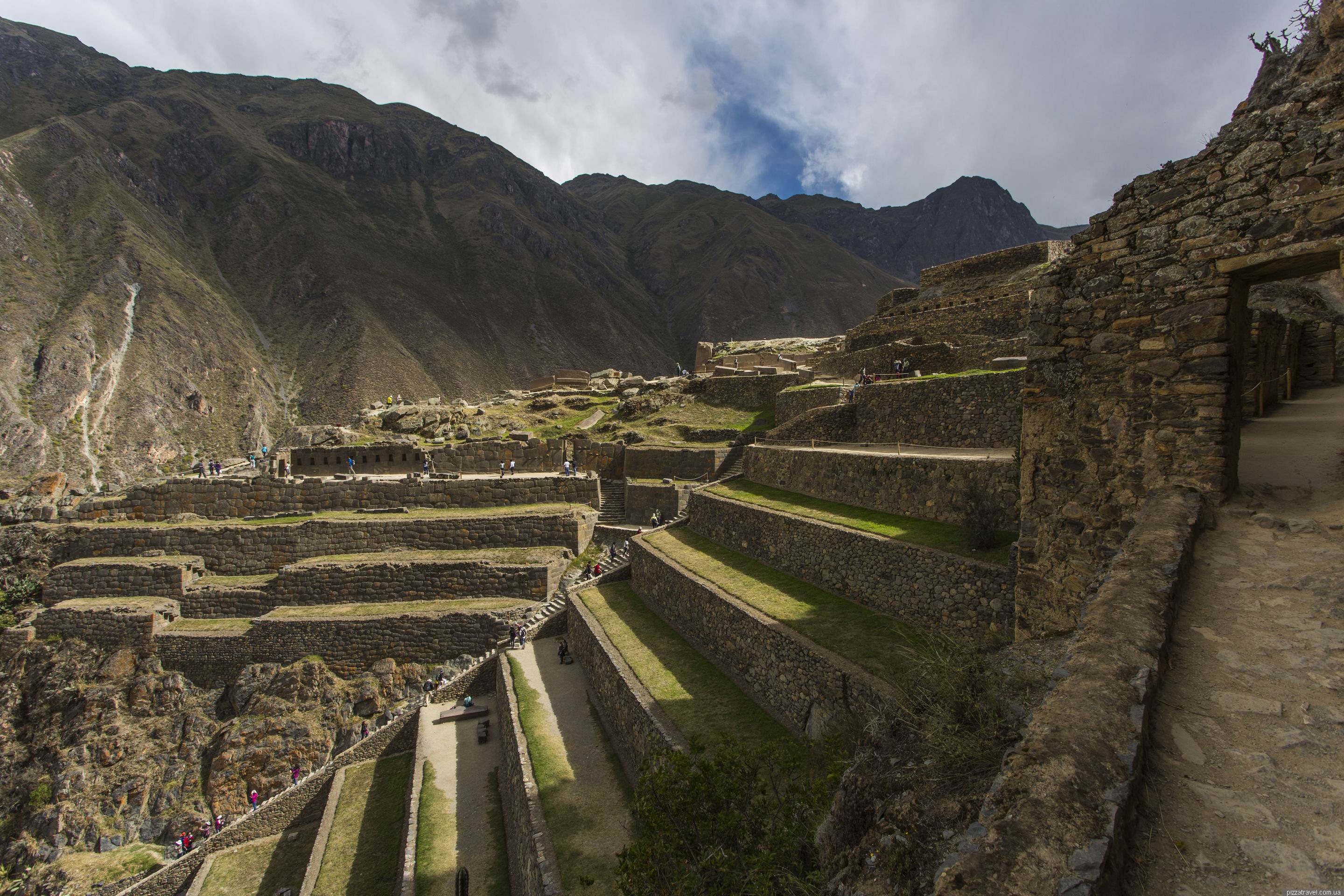 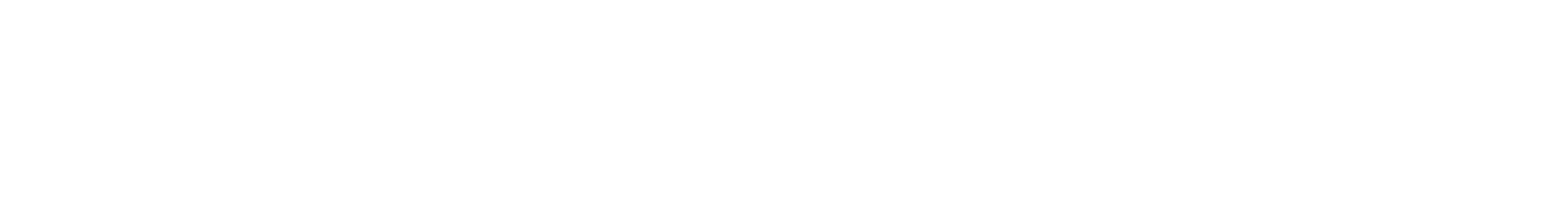 Ollantaytambo dates from the late 15th century and has some of the oldest continuously occupied dwellings in South America.[17] Its layout and buildings have been altered to different degrees by later constructions; for instance, on the southern edge of the town, an Inca esplanade with the original entrance to the town was rebuilt as a Plaza de Armas surrounded by colonial and republican buildings.[18] The plaza at the center of the town also disappeared, as several buildings were built over it in colonial times.[19]
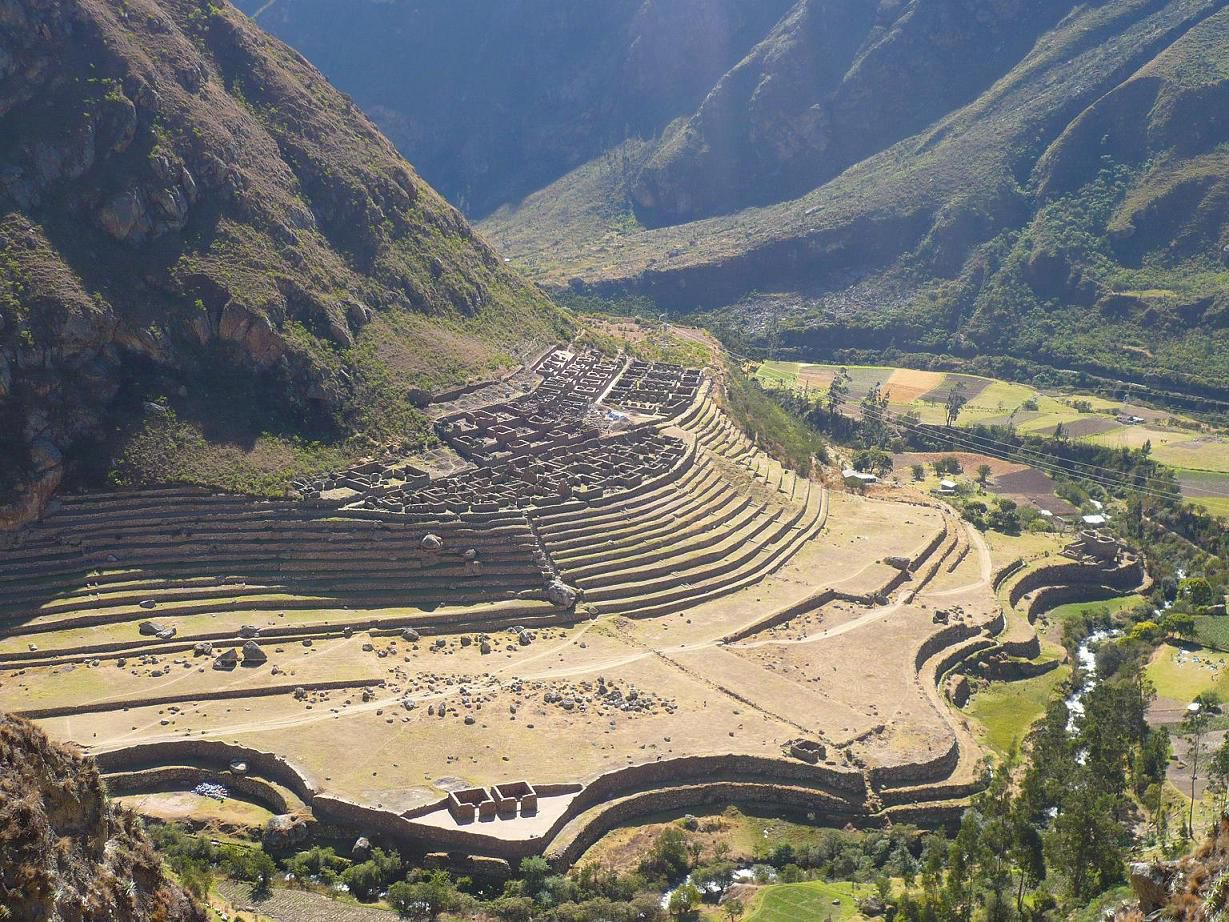 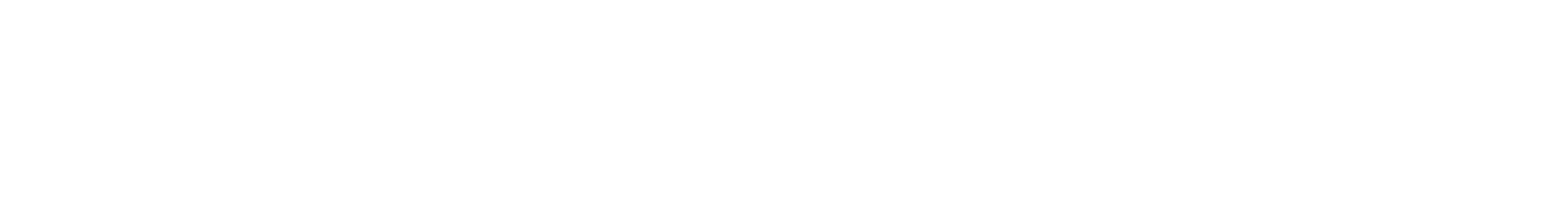 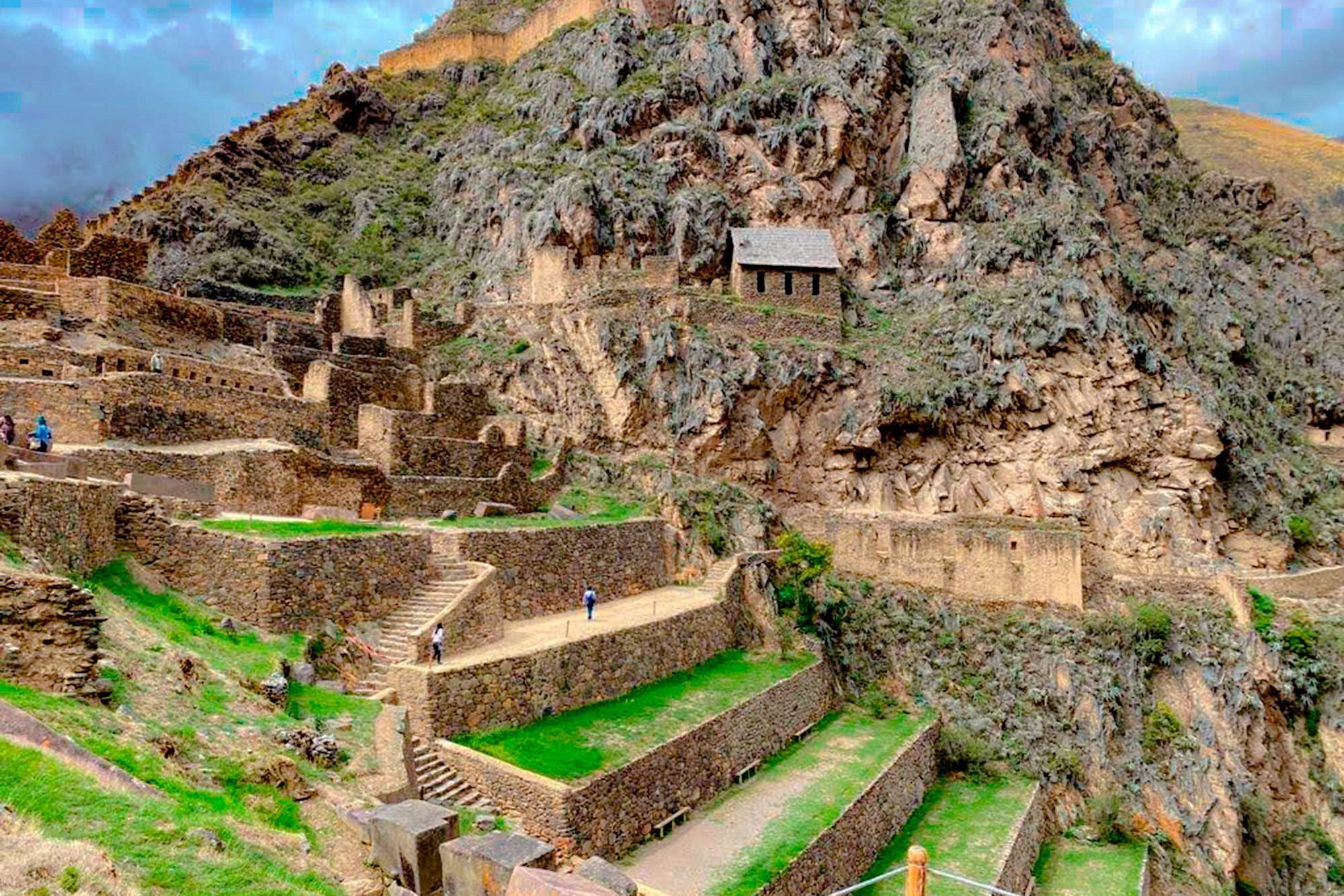 THE END 
CREDITS: DIM,ZOE,VAL 
B3
THE OLLANTAYTAMBO